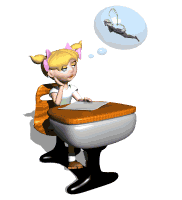 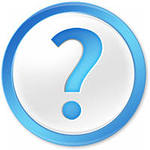 Что изучает физика?
Слово "физика" происходит от греческого слова "фюзис", что означает природа. Оно впервые появилось в сочинениях одного из известнейших мыслителей древности - Аристотеля, жившего в 4 веке до нашей эры.
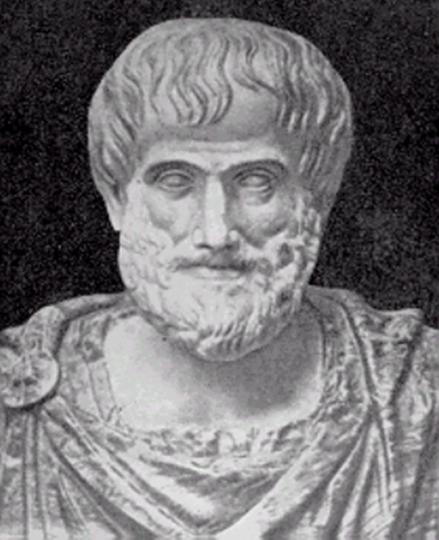 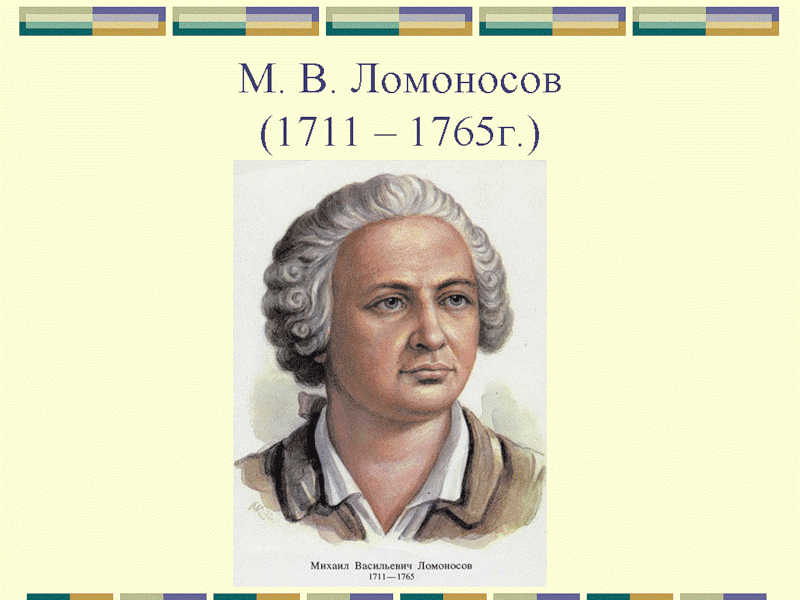 В русский язык слово "Физика" было введено Михаилом Васильевичем Ломоносовым, когда он издал в России первый учебник физики в переводе с немецкого языка. Физика - наука о природе.
В окружающем нас мире происходят разнообразные изменения или явления. Так, например, кусочек льда, внесенный в теплую комнату, начинает таять. Вода в чайнике, поставленном на огонь, закипит. Листья с деревьев падают на землю.
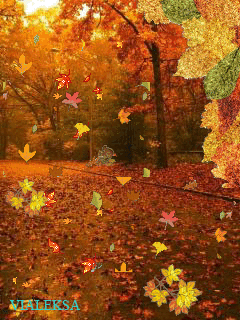 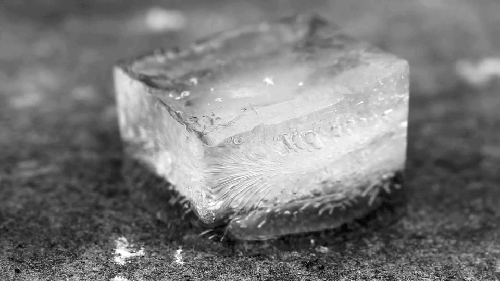 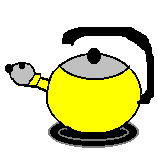 Физические  явления:
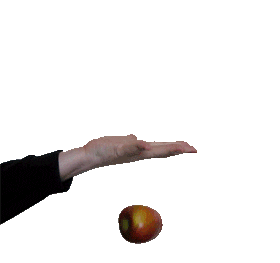 тепловые
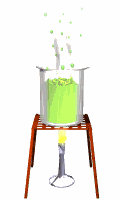 механические
звуковые
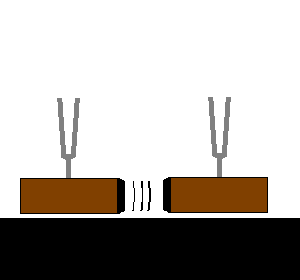 электрические
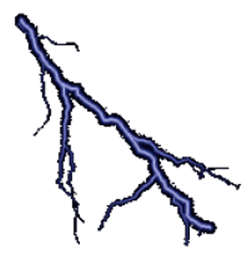 магнитные
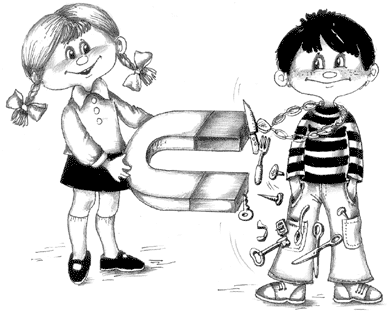 световые
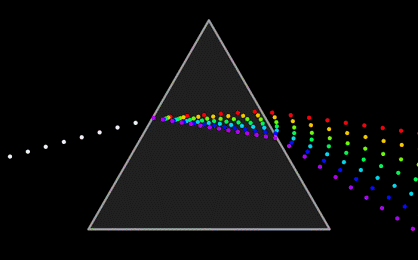 Задача физики состоит в том, чтобы  открывать и изучать законы, которые связывают между собой различные физические явления, происходящие в природе.
Например, смена дня и ночи объясняется тем, что Земля движется вокруг своей оси.
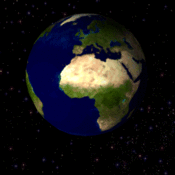 Некоторые физические
 термины
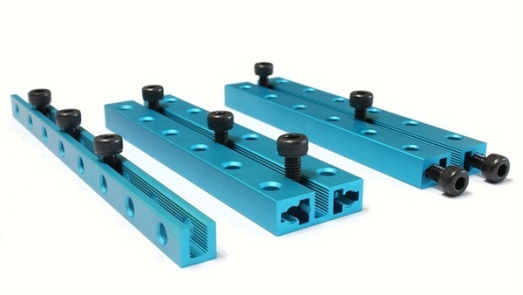 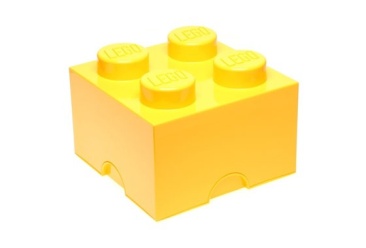 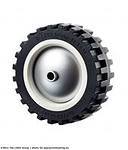 Наблюдения и опыты
Наблюдение- целенаправленное восприятие, обусловленное задачей деятельности.
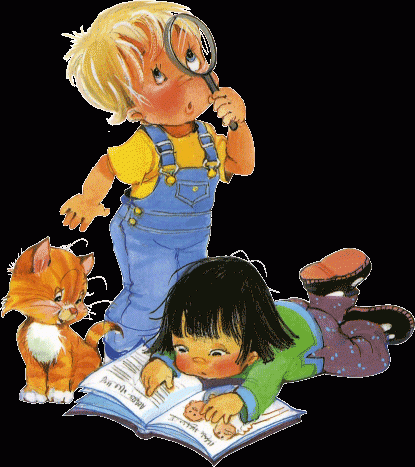 Опыт - воспроизведение какого-нибудь явления экспериментальным путем, создание чего-нибудь нового, в определенных условиях с целью исследования, испытания.
Использование конструкторов «Лего»
в исследовательской деятельности
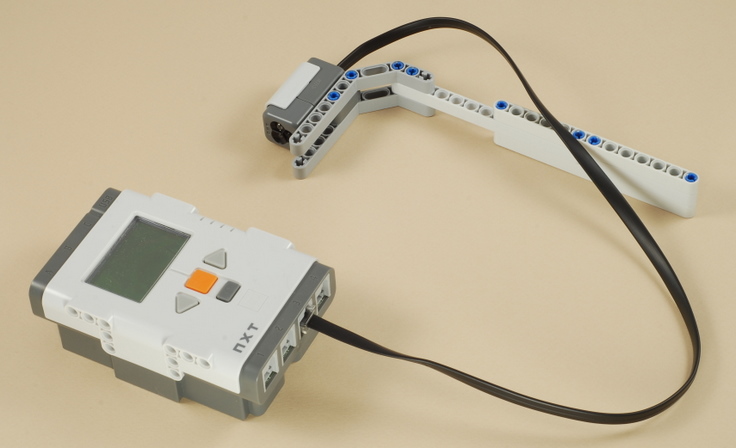 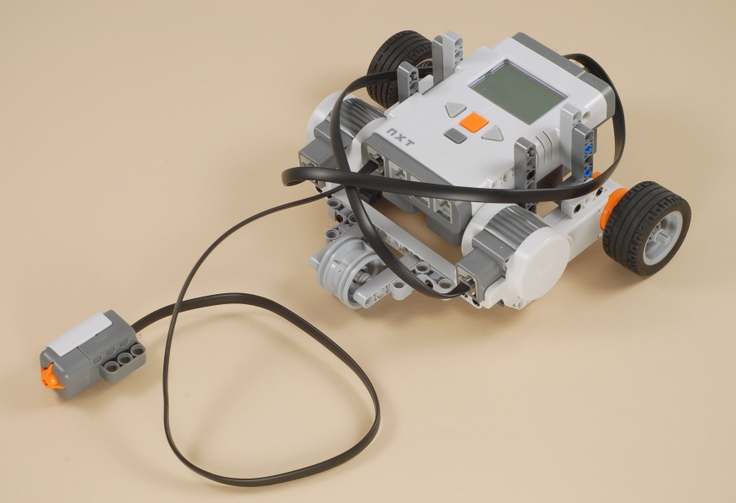 Робот-светомер
Робот-дальномер